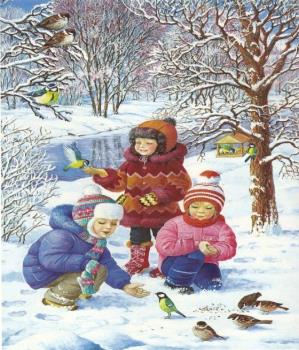 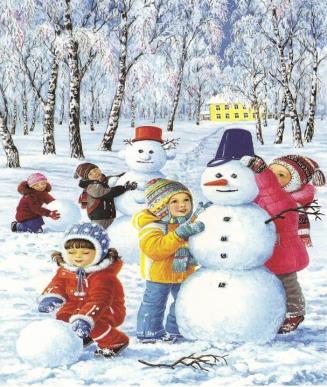 Зимние забавы
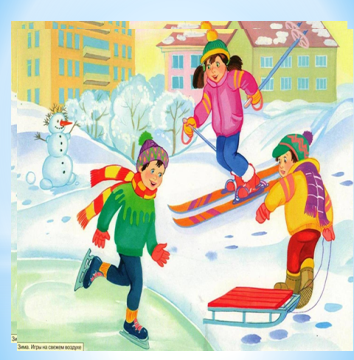 Труд человека зимой
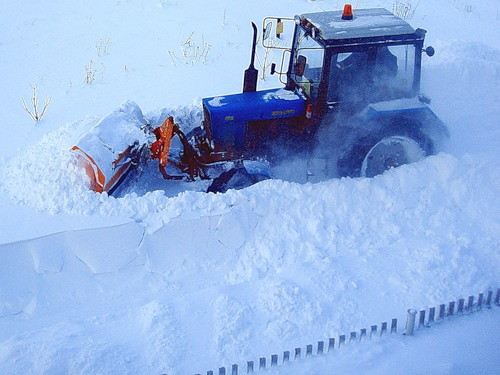 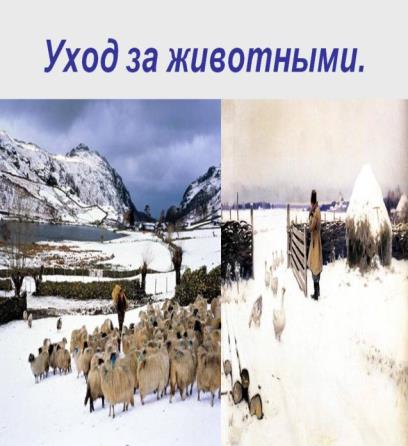 УБОРКА СНЕГА
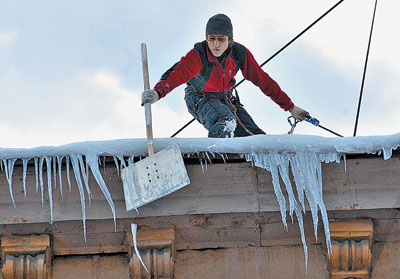 Чистка улиц от снега
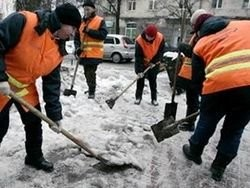 Удаление сосулек с крыш зданий.
Морозные узоры на стекле
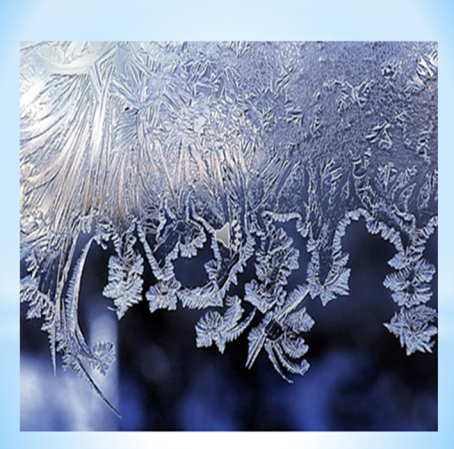 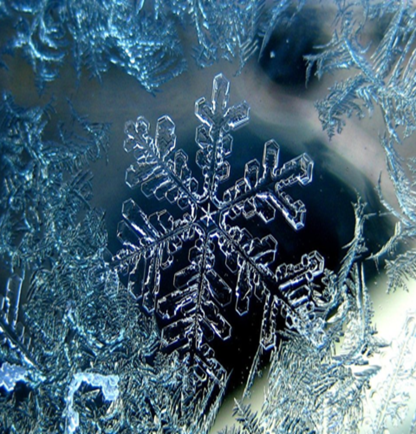 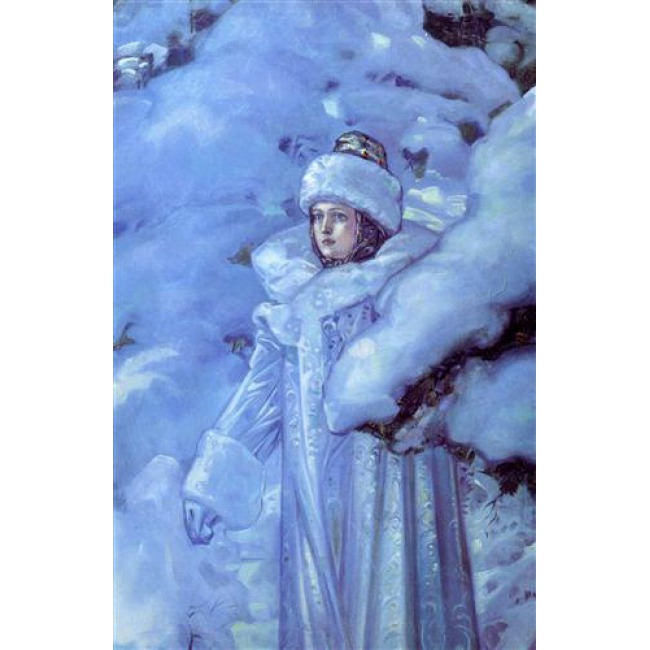 Спасибо за помощь!